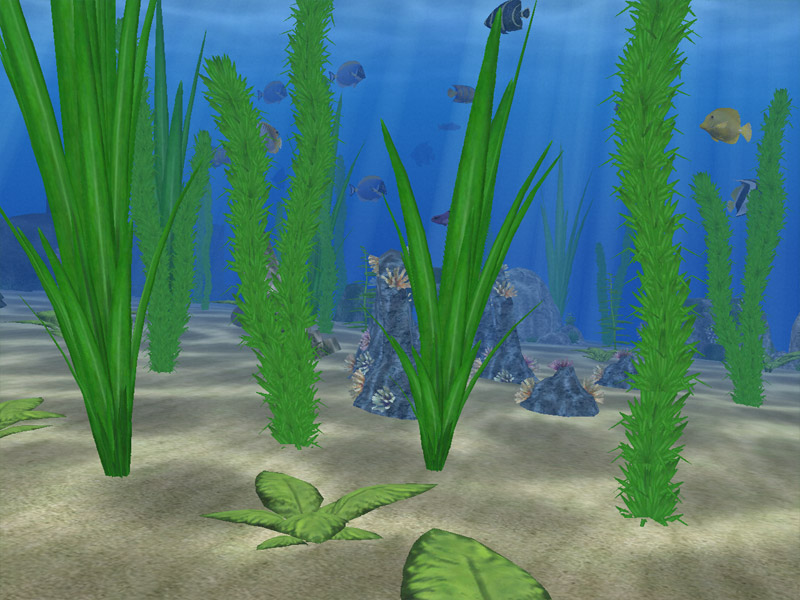 Погружение на морское дно 
к конспекту занятия для средней группы                    « Осьминожки »
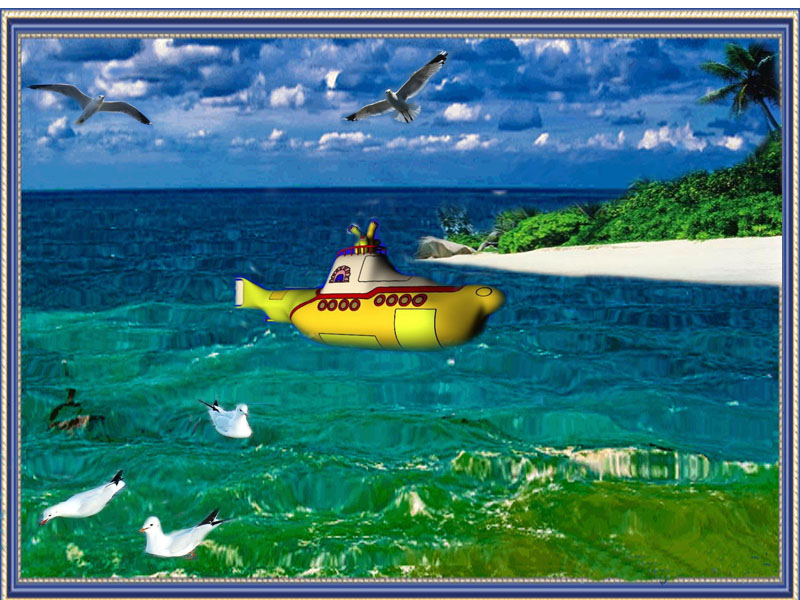 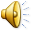 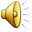 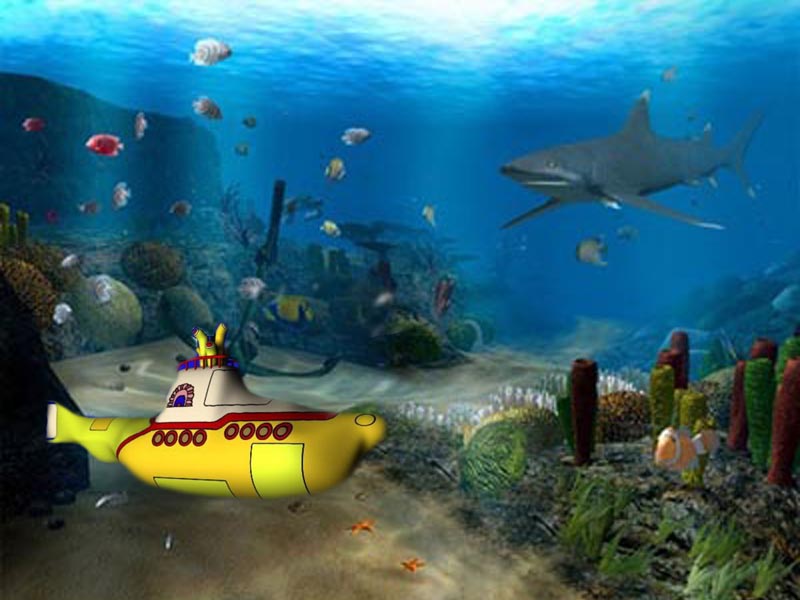 Море в нем обитают тысячи удивительных                         существ
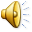 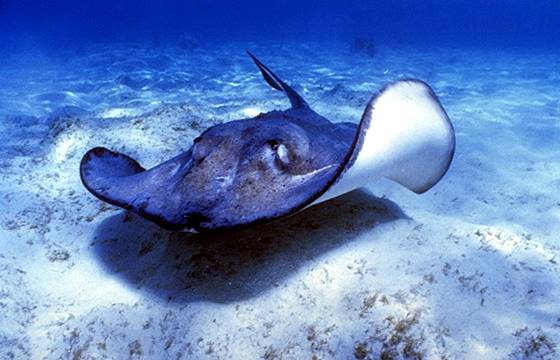 СКАТ
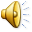 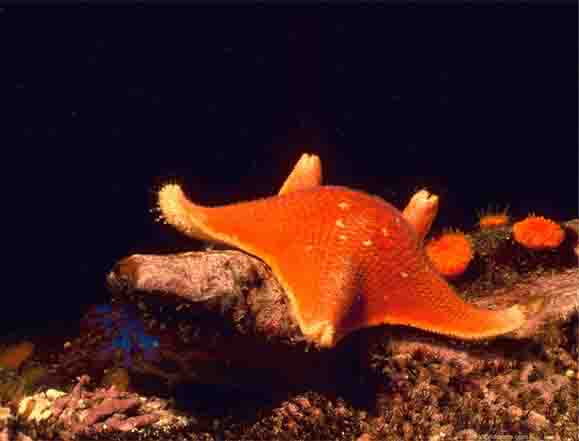 Морская звезда
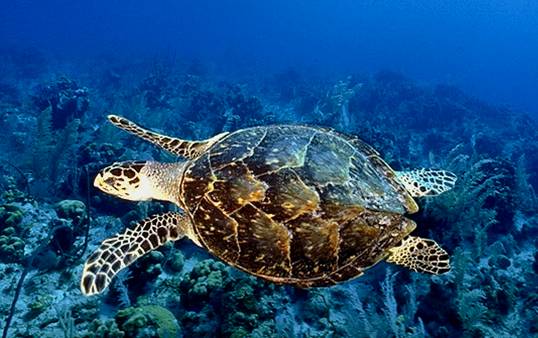 Морская черепаха
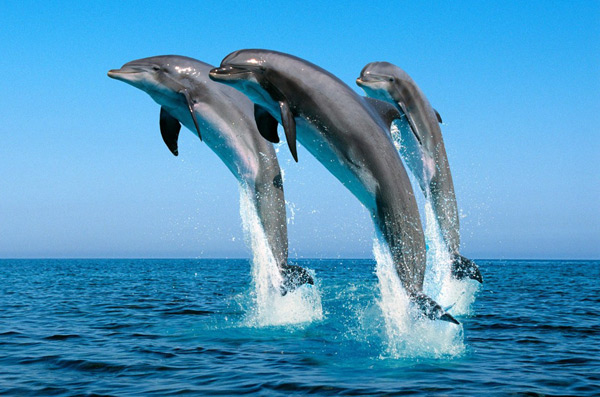 Дельфины
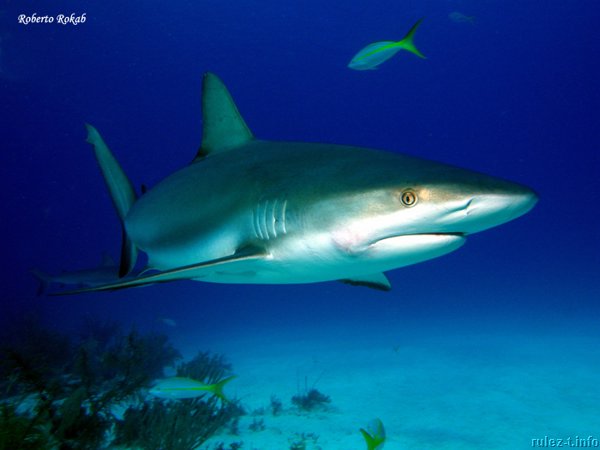 Осьминог
Белая акула
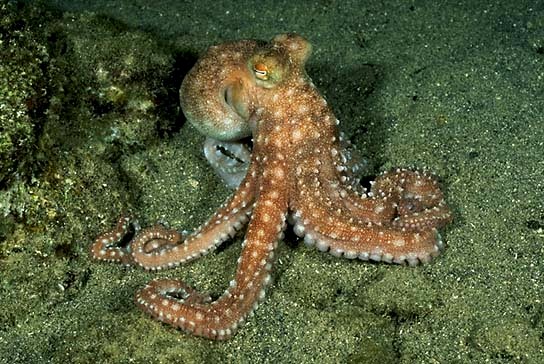 осьминог
Осьминог
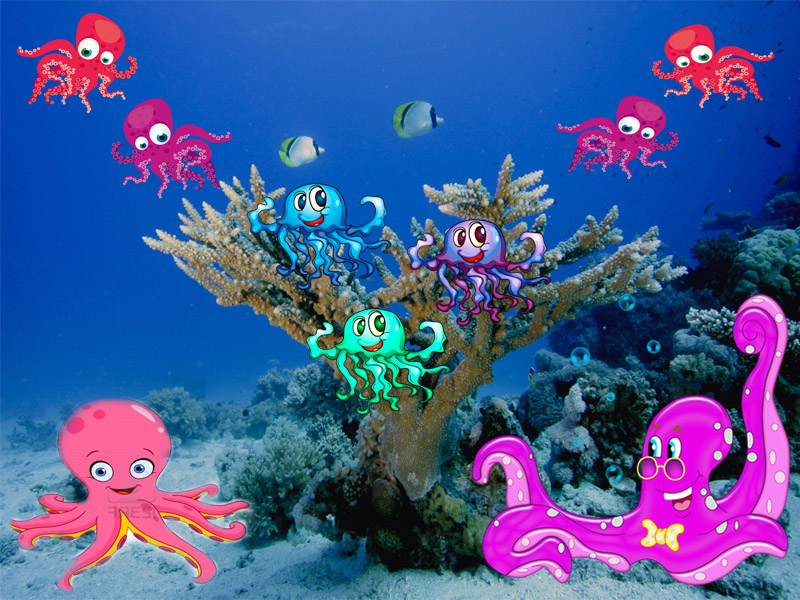 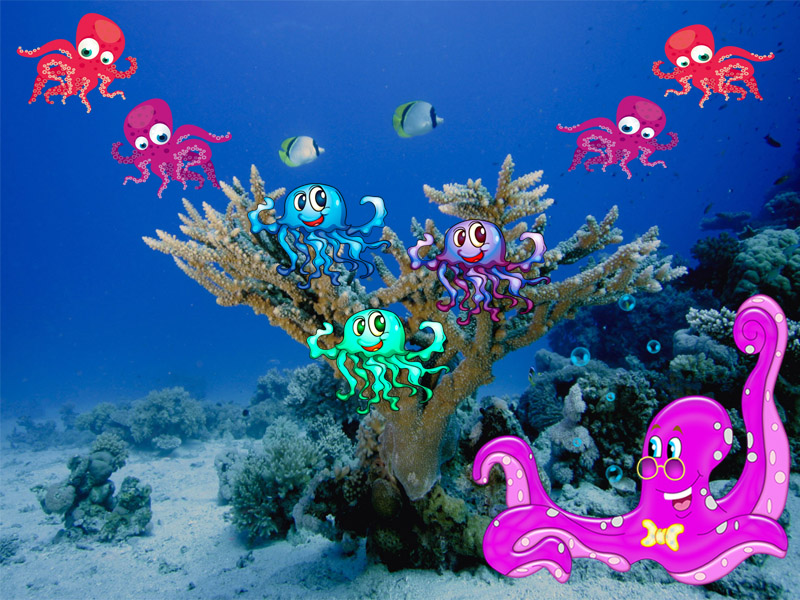 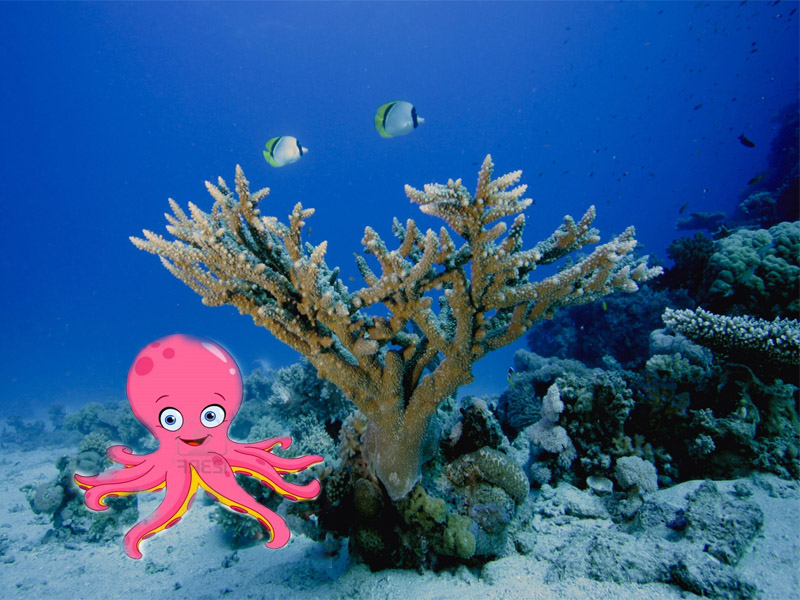 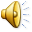 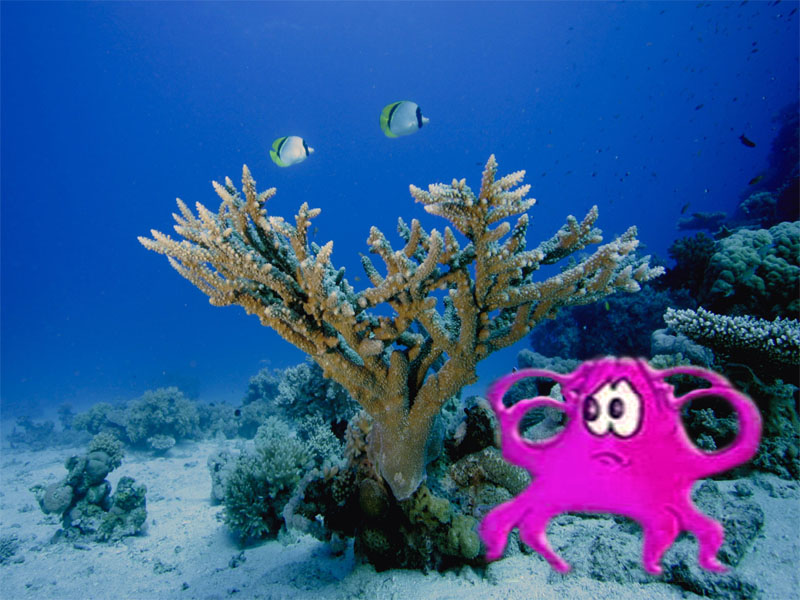 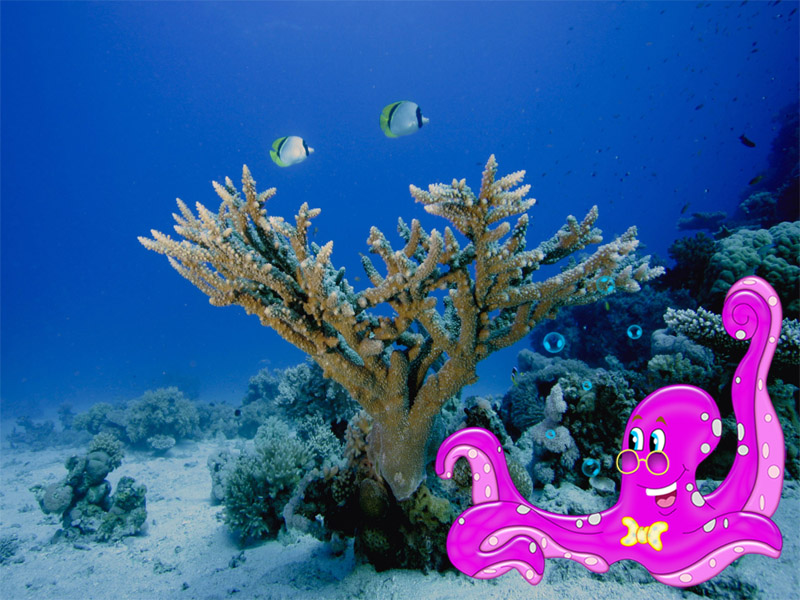 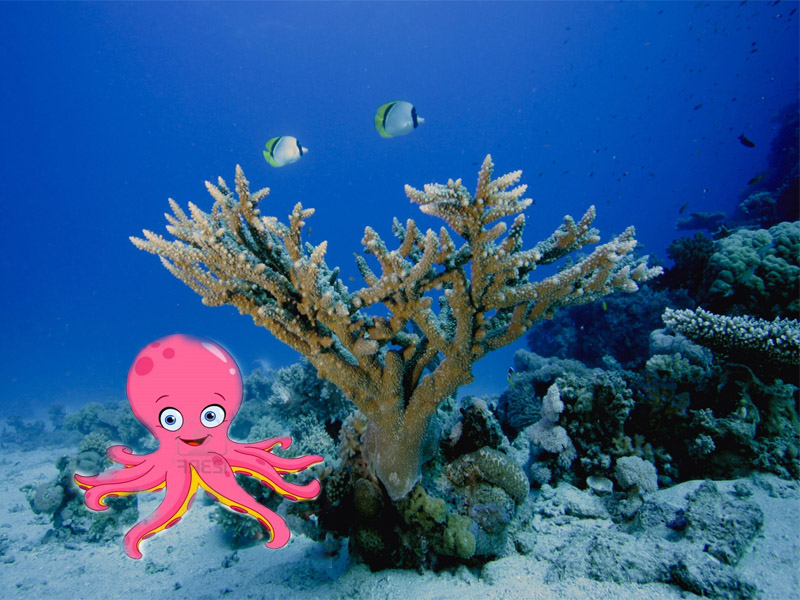 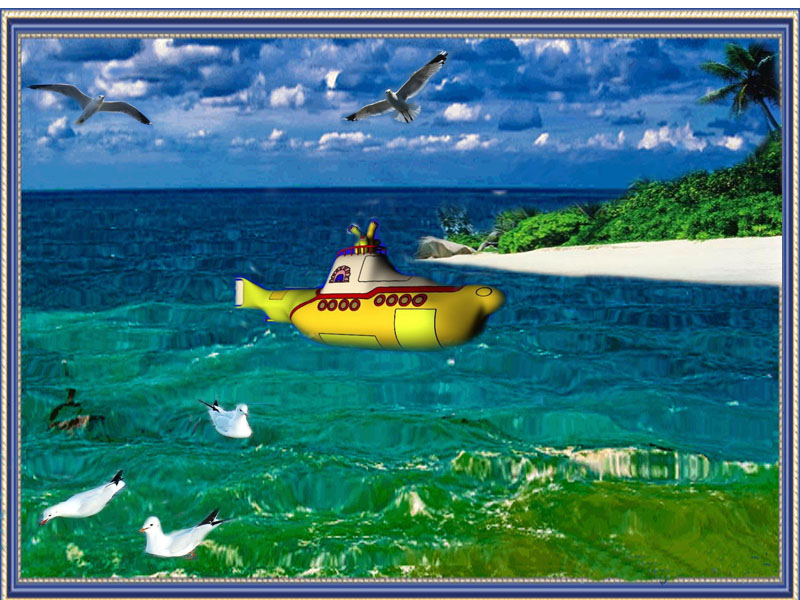 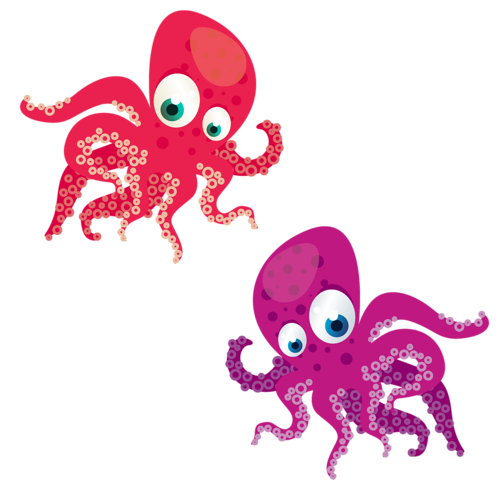 КОНЕЦ
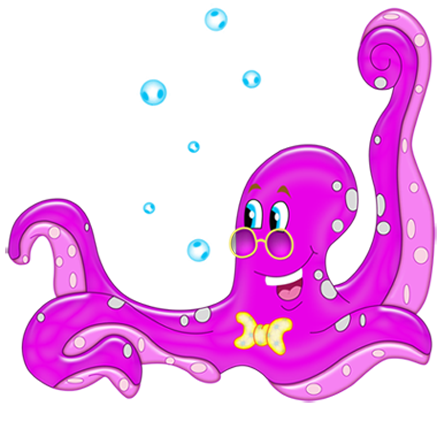 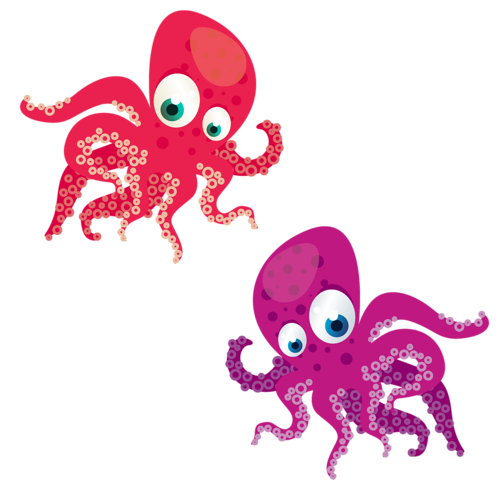